LC08 : Cinétique et catalyse
Niveau : Lycée 
Prérequis : 
-
I.2) Catalyse
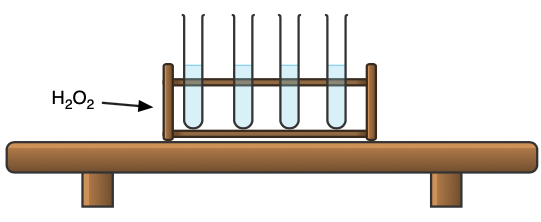 (aq)
Principe de la manipulation :
I.2) Catalyse
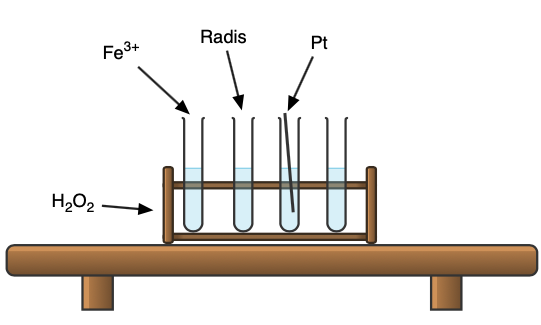 (s)
(aq)
(aq)
Principe de la manipulation :
I.2) Catalyse
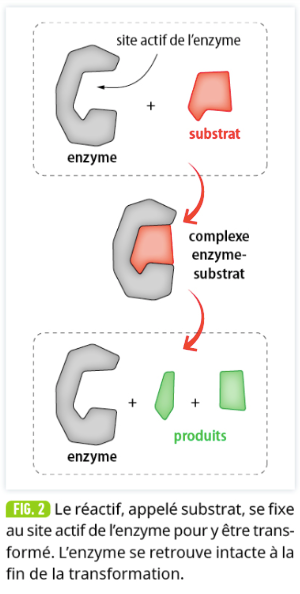 Source : Bordas, Terminale Générale
II.2) Vitesses volumiques
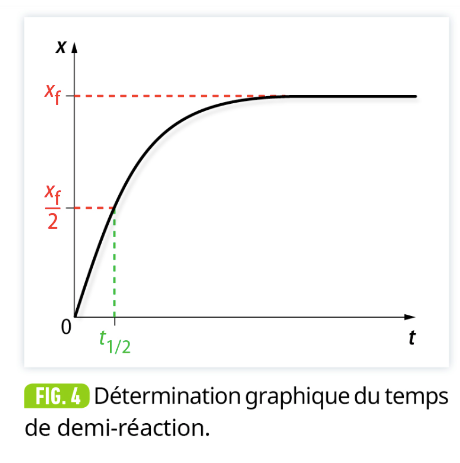 Source : Bordas, Terminale Générale
II.3) Suivi temporel expérimental
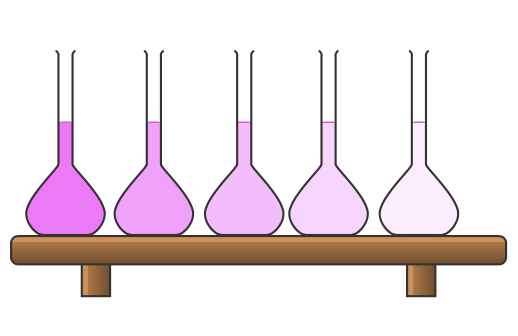 Préparation d’une solution d’Erythrosine B : C=mol/L
Principe de la manipulation :
II.3) Suivi temporel expérimental
spectre de l’Erythrosine B
Principe de la manipulation :
II.3) Suivi temporel expérimental
C=mol/L
C=mol/L
C=mol/L
C=mol/L
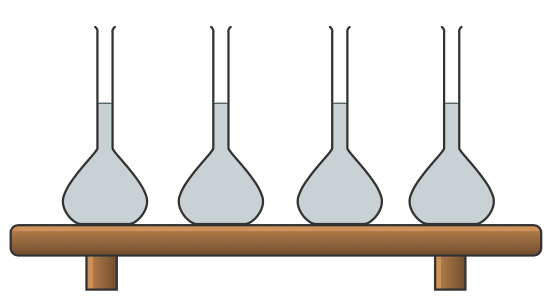 eau de Javel
Principe de la manipulation :
II.3) Suivi temporel expérimental
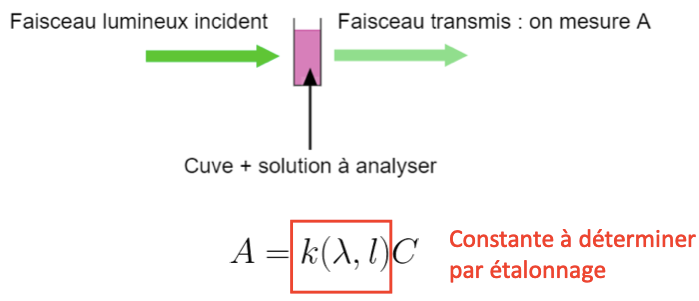 ε(𝛌,T).l
Principe de la manipulation :
II.3) Suivi temporel expérimental
Ensemble de courbes lnA en fonction du temps
Principe de la manipulation :
II.3) Suivi temporel expérimental
k apparent en fonction de la concentration en eau de Javel
Principe de la manipulation :